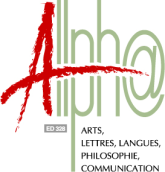 École doctorale(ED 328)
C’est la rentrée!
Lundi 4 novembre 2024
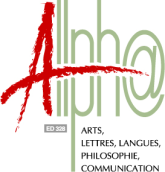 ALLPH@ pour Arts, Lettres, Langues, Philosophie, Sciences de l’Information et de la Communication

la structure administrative mais aussi pédagogique où suivre des formations, 
où trouver un·e interlocuteur·rice pour faire le point sur l’avancée de sa recherche, de son parcours de formation et de son insertion future. 
l’occasion de rencontres interdisciplinaires très fructueuses.
ALLPH@
C’est de l’humain ! 

Un peu moins de 400 doctorant.es et 267 encadrant.es sur trois sites de l’Université de Toulouse (UT2J, UPS et UTC) 

De 30 à 40 doctorant·es qui soutiennent leur thèse chaque année

12 équipes de recherche, et des chercheur·es d’autres équipes (FRAMESPA, EFTS) rattaché.es à ALLPH@

L’une des trois Écoles doctorales de l’UT2J avec CLESCO (Comportement, Langage, éducation, socialisation, cognition) et TESC (Temps, espaces, sociétés, cultures)
Contacts
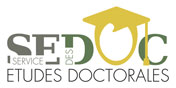 Valérie Lafitte-Carbonne, Directrice du Service des Études doctorales
	D150 Bis, responsable.sedoc@univ-tlse2.fr

Roukiat Moindze, Gestionnaire ALLPH@ (Inscriptions, scolarité, soutenances)
		D152, edallpha@univ-tlse2.fr

Myriam Guiraud, Chargée des formations 	D151, guiraud@univ-tlse2.fr
La direction
Marie-Agnès Palaisi
	Direction de l’École doctorale ALLPH@ 
	D 150 (sur rendez-vous)          direction.allpha@univ-tlse2.fr
Et vos représentant·es
Les élu·es·es doctorant·es d’ALLPH@ 	D 154
	 elusallpha@gmail.com
Ressources
Le site web d’ALLPH@ : https://allpha.univ-tlse2.fr/
À consulter avant de vous adresser à la gestionnaire ou à la direction de l’École doctorale. Vous y trouverez presque toutes les informations pratiques (formalités administratives, formations, modalités de soutenance, etc.) et tous les documents dont vous avez besoin en cours de thèse.
ADUM (Accès doctoral unique mutualisé) : https://www.adum.fr/
Portail interne d’information, de service et de communication pour les doctorant.es et les docteur.es : Créer votre espace personnel dédié à toutes vos démarches d’inscription / réinscription / soutenance de thèse. 
ATTENTION: Des messages vous sont régulièrement adressés via ADUM. Merci de lire attentivement ceux qui sont en rapport avec les dispositions doctorales.
ENT  (Environnement numérique de travail)
L’ENT permet de lire les actualités de l’UT2J et vos mails, d’échanger et de gérer de nombreux aspects de votre vie à l’UT2J. Sauf cas exceptionnel, l’adrel -univ = l’adrel de référence pour ALLPH@  demander au plus vite vos identifiants.
 
 La troisième édition du Cahier de rentrée ALLPH@
Le doctorat  =             la thèse… …et son environnement
Qu’est-ce qu’une thèse ?
un mémoire original sur un sujet précis, défini en accord avec son directeur·rice de recherche qui s’inscrit dans une UR, une spécialité et une section CNU.
  
Cela implique : 
élaborer une problématique
circonscrire un corpus
déterminer un socle théorique et méthodologique
développer une argumentation 
 
un mémoire de plus ou moins 400 pages
 bien rédigé, bien présenté
accompagné d’une bibliographie, d’annexes, et d’index
C’est aussi…
Se former à des compétences pour l’insertion professionnelle (100 h de formation minimum)

Participer à la vie de son unité de recherche, de l’école doctorale

S’impliquer dans le monde de la recherche (à l’UT2J, à Toulouse, en France, à l’étranger) 
Si le directeur ou la directrice restent les  interlocuteurs privilégiés, il est important de tester ses travaux à l’extérieur (doctoriales, séminaires, journées d’étude, colloques…)
De nouvelles exigences
(Arrêtés du 25 mai 2016 et du 26 août 2022)
Une convention individuelle de formation (CIF) avec le choix d’un parcours de formation adapté aux prévisions d’insertion

Un suivi plus régulier avec la mise en place d’un comité de suivi individuel (CSI) dès la 1ère année

Un portfolio de compétences, afin de pouvoir mieux mettre en avant les compétences acquises durant le doctorat
Convention individuelle de formation (CIF)
Pré-remplie en 1ère année
Plein temps (3 ans + 1)/ temps partiel (6 ans + 1)
Calendrier de thèse 
Conditions matérielles (au sein de l’UR, financements)
 
À préciser en 2e année
Préciser les deux réponses précédentes
Parcours de formation (liste des formations prévues)
Objectifs de valorisation (publications, communications)
Ouverture internationale
Comités de suivi individuel (CSI)
Chaque année à partir de la 1ère année 
Organisé en concertation avec sa/son directeur·rice de thèse sous la houlette de l’unité de recherche (UR), ou laboratoire
Composé de membres qui demeurent les mêmes tout au long de la thèse
Le CSI peut avoir lieu en distanciel. 
Il se tient en juin-juillet de l’année en cours.
Sa composition devra être remontée aux directions des unités de recherche pour début avril.
CSI… suite
Avant son CSI :
Renseigner le document de présentation de ses travaux et l’adresser aux membres du CSI au plus tard 10 jours avant la date du CSI  Il existe un document spécifique pour chaque année de thèse et il est téléchargeable sur le site d’ALLPH@ à la rubrique « CSI et valorisation de la thèse » : https://allpha.univ-tlse2.fr/accueil/csi-et-valorisation-de-la-these/comites-de-suivi-de-these

Le jour J, les entretiens sont organisés sous la forme de 3 étapes distinctes :
présentation de l’avancement des travaux et discussion
entretien avec le doctorant ou la doctorante sans la direction de thèse,
entretien avec la direction de thèse sans la/le doctorant·e.
ENGAGEMENTS
Au commencement: LA CHARTE DU DOCTORAT

À la fin du parcours: LE SERMENT DES DOCTEURS
Les formations
Volume minimal de formations à effectuer = 100 h

La formation se divise en deux parties complémentaires :
Tronc commun (50 h), à effectuer entre la 1ère et la 3ème année 
Parcours (50 h)
Où les suivre ?
4 types de formations qui alimentent 3 catalogues :

Les formations ALLPH@
Les formations mutualisées entre les 3 ED de l’UT2J
Les formations École des Docteurs
Les formations hors catalogue qui peuvent être suivies à l’extérieur de Toulouse (en France ou à l’étranger)
Comment s’inscrire ?
Aller sur le site d’ALLPH@, rubrique « Offre de formations »
Connexion à ADUM avec votre adresse mail et mot de passe
Choisir la formation que vous désirez suivre
S’inscrire (et retenir la date sur vos agendas)
Confirmation d’inscription.


Si vous ne pouvez plus suivre la formation, vous devez impérativement vous désinscrire ou prévenir les gestionnaires, surtout lorsque les places sont limitées.
Comment valider les formations ?
Offre de formation ALLPH@, UT2J, EDT
signer la feuille d’émargement
renvoyer le questionnaire d’évaluation 
validation par Mme Guiraud / les gestionnaires EDT
 
Activités autres 
Toujours demander une attestation de présence (voir 	site pour le modèle ALLPH@)
Entrer demandes de validation dans compte ADUM 	(validation « formations hors-catalogue »)
Joindre l’attestation en PDF
Validation par Marie-Agnès Palaisi (confirmation de validation générée et envoyée automatiquement par ADUM)
Tronc commun (50 heures)
Quel que soit leur parcours, les doctorant.es valideront :

Cinq séminaires disciplinaires  et/ou interdisciplinaires (2 au moins sur la liste des formations ALLPH@ et 3 au choix) : 24 h
Doc-to-Me au moins un au cours de la thèse : 2 h pour les auditeurs, 16 h pour les intervenant.es
Langue étrangère de son choix (hors de la langue de discipline) : 10 h
Méthodologie : « Trouver sa documentation »  (en 1ère année) : 6 h et toute(s) formation(s) au choix
Formation à l’éthique et à l’intégrité scientifique : 6 h

 Formations à valider dans le courant des deux premières années
Les formations ALLPH@
4 grands séminaires méthodologiques et transversaux spécifiques à l’ED ALLPH@ (2 ans)
Epistémologie du processus créateur: pour des outils théoriques en recherche-création théâtrale et littéraire.
Enseignement des langues et cultures de spécialité dans les domaines des SHS et ALL: le cas des langues vernaculaires anciennes.
Théories féministes face aux gestes de créations cinématographiques : dynamiques, places, interactions, déplacements 
Développer la critique esthétique et politique de la littérature et des arts contre les (auto)censures sociales et morales en recherche et en pédagogie 

1 grand séminaire structurant ALLPH@ (4 ans)
Recherche-création/ Création-recherche : l’inter-artistique, un étoilement des pratiques
Doc-to-Me
Rencontres mensuelles (jeudi 12h30-14h)

Principe (en 2e et 3e année pour présenter sa recherche, en n’importe quelle année comme auditeur ou auditrice)
7 séances chaque année
Thématiques indiquées sur ADUM
résumés envoyés aux inscrit.es quelques jours avant la séance

Dates : 
14 novembre 2024, 12 décembre, 16 janvier 2025, 6 février, 28 mars, 24 avril, 22 mai 2024
Méthodologie
Pour la thèse
ateliers de formation aux ressources documentaires
formation sur différents champs disciplinaires (la recherche en création, les études genre, littéraires, cinématographiques, les langues)
 
Pour l’accompagnement à la recherche
publier un article scientifique
 
Pour l’après-thèse 
simulations de soutenances et 
d’entretiens de recrutement
formation « Le CNU, la qualification, mode d’emploi »
Parcours personnalisé (50 h)
50 heures restantes à déterminer en fonction du parcours choisi
 
Pour des conseils sur les parcours voir
le PDF « Parcours doctoraux ALLPH@ » sur le site de l’ED, page « Offre de formation »
     https://allpha.univ-tlse2.fr/accueil/formations/formations-dans-le-cadre-de-la-these

le site de l’EDT pour des suggestions de parcours proposés
Les parcours de formation
Les doctorant.es sont encouragé.es à définir leur projet professionnel pour choisir un parcours. 

Le parcours doit correspondre au choix d’insertion professionnelle qu’iels envisagent.

Ce parcours sert à mettre en place la convention Individuelle de formation (CIF) en accord avec la direction de thèse.
7 parcours possibles
Parcours 1 : Métiers de l’Enseignement supérieur
Parcours 2 : Métiers Recherche, Développement, 				  Expertise 
Parcours 3 : Carrières internationales
Parcours 4 : Connaissance de l’entreprise
Parcours 5 : Recherche-création
Parcours 6 : Recherche-édition
Parcours 7 : Recherche-traduction
À quoi servent ces parcours ?
À choisir, dans la large offre de formation, les formations les plus adaptées au parcours professionnel envisagé

À optimiser l’obligation de suivre au moins 100 h de formation doctorale tout au long de la thèse, et de préférence dans les 2 premières années de son parcours doctoral

À avoir les outils et les compétences qui aideront à l’insertion professionnelle
Le choix d’un parcours a-t-il une valeur contractuelle ?
Le choix du parcours est une aide à la sélection des formations suivies.
 
Les doctorant.es peuvent changer d’avis sur leur devenir professionnel en cours de thèse. Il est alors conseillé de réorienter le choix des formations.
 
Les doctorant.es peuvent choisir de suivre des formations hors-parcours pour élargir leur connaissance des outils professionnels qui accompagnent la thèse.
ALLPH@/CLESCO/TESCLes formations mutualisées
Scientifique/InterdisciplinaritéRentrée scientifique des 3 ED (grande conférence), Diversité des publics étudiants et cours universellement accessibles.
Six bonnes raisons de s’intéresser à la valorisation de la recherche en SHS… NEW: Science et Société.
 
Méthodologie Outils informatiques, communication scientifique, posters, blogs, financements, plagiat, recrutement de participant.es pour enquêtes et expériences
 
Poursuite de carrière Métiers de la recherche, CIFRE
 
Les politiques éditoriales
NEW: Allemand, anglais, italien et français langues étrangères appliquées à la rédaction de thèse ou d’articles
Le Portfolio
Un point sur les compétences
Sert pour l’insertion professionnelle

Le Portfolio d’ADUM :
Les formations importées dans 10 rubriques : 
Scientifique, Développement personnel
Poursuite de Carrière
Entreprenariat
Pratiques pédagogiques pour l’université
Méthodologie de la thèse
recherche documentaire et publication
International/Langues
Diffusion des Savoirs
Interdisciplinarité
Éthique et intégrité scientifique

Le reste des informations (rôle du doctorant)
Votre environnement
La/le directeur·rice : interlocuteur·rices privilégié·es concernant le sujet de thèse, les activités scientifiques et l’élaboration du parcours de formation
 
L’unité de recherche (UR), aussi appelée laboratoire, EA (équipe d’accueil) et UMR (Unité mixte de recherche) : 
le lieu où rencontrer d’autres doctorant.es, des chercheur·es dans des domaines en lien avec son sujet
échanger, tisser des liens, s’intégrer à des réseaux de recherche
essentiel au développement des chercheur·es
Les unités de recherche
CAS, EA801 : Centre for Anglophone Studies
CEIIBA, EA 7412 :  Centre d’Études Ibériques et Ibéro-Américaines
CERTOP, UMR CNRS 5044 : Centre d’Étude et de Recherche Travail Organisation Pouvoir, Équipe d’Info-Com
CREG, EA 4151 : Centre de Recherche et d’Études Germaniques
ERRAPHIS, EA 3051 : Équipe de Recherches sur les Rationalités Philosophiques et les Savoirs
IDETCOM, EA 780 : Institut du Droit de l’Espace, des Territoires et de la Communication
IL LABORATORIO, EA 4590 : Recherches en Études Italiennes 
LAIRDIL, EA 3695 : Laboratoire Interuniversitaire de Recherche en Didactique des Langues
LARA-SEPPIA, EA 4154 : Laboratoire de Recherches en Audiovisuel-Savoirs, Praxis, Poïétiques en Arts
LLA-CRÉATIS, EA 4152 : Lettres, Langues et Arts – Création, Recherche, Émergence en Arts, Textes, Images, Spectacles
LERASS, EA 827  Laboratoire d’Études et de Recherches Appliquées en Sciences Sociales
PLH, EA 4601 : Patrimoine, Littérature, Histoire
Les élu.es doctorant.es
Dans les laboratoires

 À l’ École Doctorale

 À la Commission Recherche
10 représentant.es à l’ED ALLPH@
Mathilde Debbiche
ERRAPHIS
Laura Zabaleta
CEIIBA
Erine Pioffret
CAS
Oihana Vercruyssen
LERASS
Clarisse Treiber
PLH
Paul Schmitsdorf
CERTOP
Eric-Fiacre Mandoukou
ERRAPHIS
Angela Ramirez Carrillo
CEIIBA
Luc Sautin
Il Laboratorio
Alexia Rosso
CREG
Contact:  elusallpha@gmail.com, D 154
Le rôle des représentant.es
Représenter et défendre
Conseils et commissions
Médiation

Informer et communiquer

Proposer et participer
Journée d’étude des doctorants ALLPH@
Financer sa thèse
etc.
Et aussi…
Des associations de doctorant.es
 
Des réseaux nationaux et internationaux de recherche (réseaux et programmes thématiques, sociétés savantes, etc.)
 
Des structures transversales (qui permettent des rencontres pluridisciplinaires)comme l’IRPALL ou le réseau Arpège

Dans ce cheminement complexe, le directeur ou la directrice de recherche demeurent des guides précieux.
L’École des Docteurs 
issue du regroupement des 15 Écoles Doctorales de l’ensemble du site de l’Université de Toulouse
offre un vaste choix de formations à visée professionnalisante et d’activités interdisciplinaires
le lieu où suivre la formation à l’éthique et à l’intégrité scientifique (EthIS)  OBLIGATOIRE
permet des rencontres entre tout·es les doctorant.es du site toulousain.
La mission Handicap
Présentation 
par la VP déléguée 
Amandine Rochedy
Le SCIUO-IP (« la boussole »)Présentation du « Portail de ressources dédiées à l'insertion professionnelle des doctorants et des docteurs ALL-SHS de l'UT2J » - NEW parMathilde Caride-Prada Laure LarcherAlexia Rosso, Érine Pioffret
Les parcours doctorauxet l’offre de formation
7 parcours possibles
Parcours 1 : Métiers de l’Enseignement supérieur
Parcours 2 : Métiers Recherche, Développement, 				  Expertise 
Parcours 3 : Carrières internationales
Parcours 4 : Connaissance de l’entreprise
Parcours 5 : Recherche-création
Parcours 6 : Recherche-édition
Parcours 7 : Recherche-traduction
Pour les doctorant.es avec CDU
Modules obligatoires assurés par l’École des Docteurs: « Pratiques pédagogiques pour l’Université » (9 jours sur les 3 ans, idéalement 4-3-2)
    Parmi lesquels : 
Maîtrisez le corps et l’espace (6 h)
Pratiques théâtrales pour la didactique (6 h) 
 
« Le CNU, la qualification, mode d’emploi » (2 h) Fortement recommandé
 
Publier un article scientifique (6 h)
 
Plagiat enseignement et recherche (6 h)
Pour les enseignant.es de collèges et lycées
Les enseignant.es salarié.es ont à effectuer une partie du tronc commun, à savoir : 
deux séminaires disciplinaires et/ou interdisciplinaires dont l’un au moins est choisi sur la liste des formations ALLPH@) 
La formation à l’Éthique et à l’intégrité scientifique
Assister ou intervenir à un Doc-to-me 
Des options (y compris proposées dans les autres parcours) 

Leur activité salariée équivaut à 50 heures.     Dispense à demander via ADUM au titre des       formations hors catalogue en joignant son arrêté de nomination.
Non CDU, non salariés de l’enseignement
Vacations dans l’enseignement supérieur ou activité équivalente  = Validation de 12 h/ an pendant 3 ans
Modules assurés par l’École des Docteurs « Pratiques pédagogiques pour l’Université » (35 h) Parmi lesquels : 
Maîtrisez le corps et l’espace (6 h)
Pratiques théâtrales pour la didactique (6 h)
« Le CNU, la qualification, mode d’emploi » (2 h)       Fortement recommandé 
Plagiat Enseignement et Recherche (6 h)
Carrière internationale
Modules dans la rubrique internationale (16 h) :  
Aide à la préparation d’une mission à l’étranger
Create your CV in English and Recruitment Interview (7 h)
Skills Assessment and Professional Project in English (6 h)
Doctors looking for a job outside academia (3 h)
 
 Une participation aux Doctoriales ou à un Atelier Projet (max 30 h)
 

La cotutelle vaut pour 50 h. Dispense à demander au titre des formations hors catalogue en joignant la convention de cotutelle.
Recherche / Création
Séminaire structurant ALLPH@ (12 h/ an)
Vendredi 24 janvier, 11 avril et 5 mai de 9 h à 17 h
Thématique 2024-2025 : L’inter-artistique: un étoilement des pratiques

Formations RESCAM (Réseau interuniversitaire d’écoles doctorales Création, Arts et Médias) 

Modules « Diffusion des savoirs » : Nuit européenne des chercheur.es (18 h)Doctoriales (max 30 h) 

Résidences d’artistes (max 25 h)
Recherche - Édition
Séminaire transversal « Politiques éditoriales » (18 h)
 
 Modules obligatoires assurés par l’UT2J ou l’École des Docteurs : 
Publier un article scientifique (6 h)
Le plagiat enseignement et recherche (6 h)
Créer et gérer une collection dans HAL (3 h)
Tenir un blog scientifique sur Hypothèses (2 séances de 4 h chacune) 
 
Hors catalogue peuvent être validés : 
Secrétariat de rédaction (20 h)
Convention d’accueil dans une maison d’édition (max 36 h)
Services Communs de la Documentation(SCD)
Présentation des outils et des formations disponibles 
Par Roxane Mauillon
L’école des docteurs de
l’université de Toulouse

Nicolette D'ALMEIDA BOIT
À venir…
Rentrée scientifique des Écoles Doctorales

Vendredi 8 novembre 2023
14 h-16 h
AMPHI MDS2
Jean-Gabriel Ganascia
En quoi l’IA transforme-t-elle les pratiques dans l’ESR ?
Zoom d’information 
(à l’intention des doctorant·es éloigné·es) 


Lundi 13 janvier
12 h 30 - 14 h
par visioconférence
Journée d’Information sur les financements pendant la thèse


Co-organisée par les élu.es doctorant.es

Lundi 20 janvier
AMPHI 417
Forum sur la diversité fonctionnelle


31 janvier 9h-12h30
D30
Journée d’Étude des Doctorant·es d’ALLPH@

Dire et penser les pouvoirs

28 mars 2025
Amphi F417

	Les propositions de communication (titre et résumé entre 200 et 300 mots + brève notice indiquant le sujet de votre recherche, votre fonction, votre laboratoire de recherche, ainsi qu’une courte bibliographie de vos publications) à envoyer avant le 12 janvier 2023 à l’adresse électronique des élu.es doctorant.es ALLPH@ : elusallpha@gmail.com
Les associations de doctorant.es
Les Associations étudiantes
Associations loi 1901 à but non lucratif
 
Objectifs
Mettre en relation les doctorant.es soit au sein d’un laboratoire (comme LLA.doc), soit au sein d’une discipline (comme ADTSic), soit dans un cadre pluridisciplinaire (comme ATRIA)
 
Informer des activités en cours
 
Organiser des activités (doctoriales, séminaires, journées d’étude, colloques, etc.)
La ParenThèse Occitanie
Présentation 
par Léa Jobard
Les Assos liées à ALLPH@
ATRIA (association interdisciplinaire de doctorants et jeunes docteurs travaillant sur les Amériques)
http://association-atria.org/
 
ADTSic (association de doctorants en sciences de l’information et de la communication)
			http://adtsic.free.fr/ 
 
LLA.doc (association des doctorants du laboratoire LLA-Créatis)
http://blogs.univ-tlse2.fr/lla-doc/
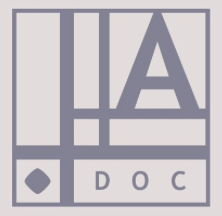 LLA.doc
Association des doctorants et jeunes docteurs de LLA-CREATIS 
Maëlle Bardet
 
Contact
 asso.lla.doc@gmail.com

Blog
https://blog.univ-tlse2.fr/lla-doc/
Les objectifs de LLA.doc
Créer des espaces de rencontre, de convivialité et de partage
 
Rencontres entre doctorants pour partager autour de la thèse (ateliers méthodologiques, aper’expo, etc.)
 
Rencontres conviviales (goûters, pique-niques, etc.)
 
Soutien (logistique ou financier) à  l’organisation d’événements scientifiques portés par les doctorants (JE, expo, ateliers, etc.)
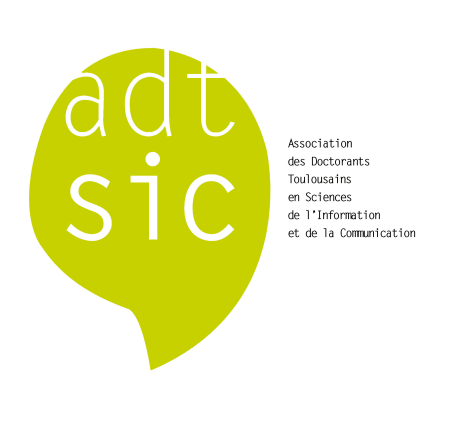 ADT-SIC
Association des doctorant.es toulousain.es en  Sciences de l'Information et de la Communication

Objectifs
Mettre en réseau et valoriser les jeunes chercheur.e.s en SIC de la région toulousaine
Faire le lien avec les étudiant.e.s en Master Information-Communication
 
Contact
	Oihana Vercruyssen
	adtsic@gmail.com http://adtsic.hypotheses.org/
BON DOCTORAT À TOUS·TES!